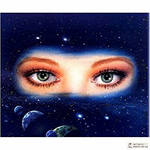 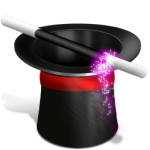 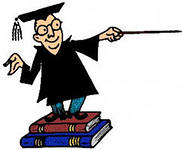 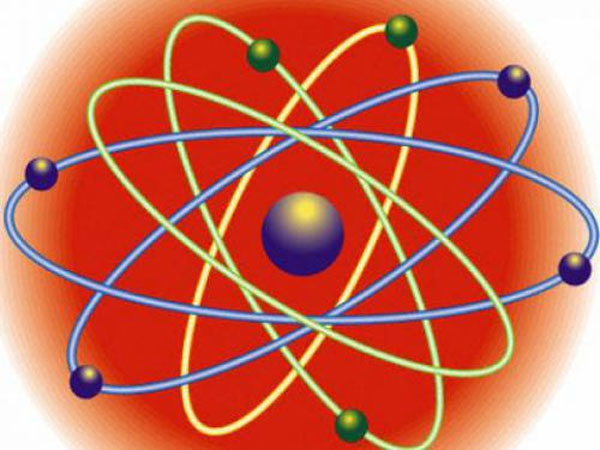 Учитель физики 
МОАУ СОШ №6
МО г. Горячий Ключ

Соловьёва 
Любовь Владимировна
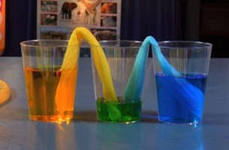 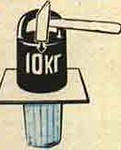 Технология

 демонстрационного

 эксперимента
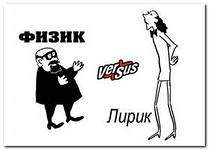 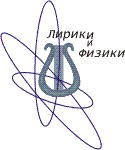 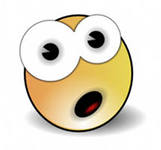 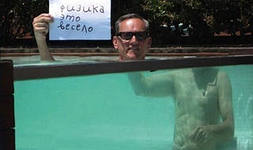 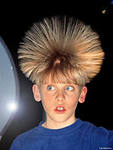 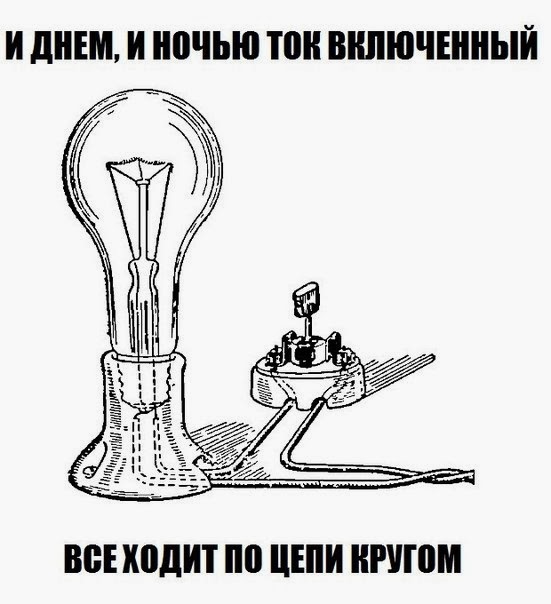 Физический шокинг
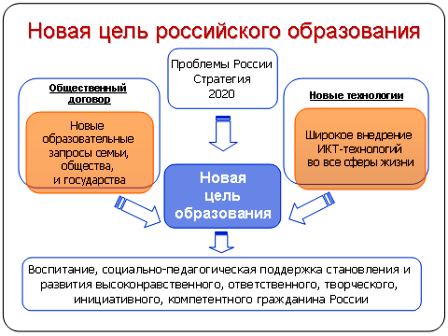 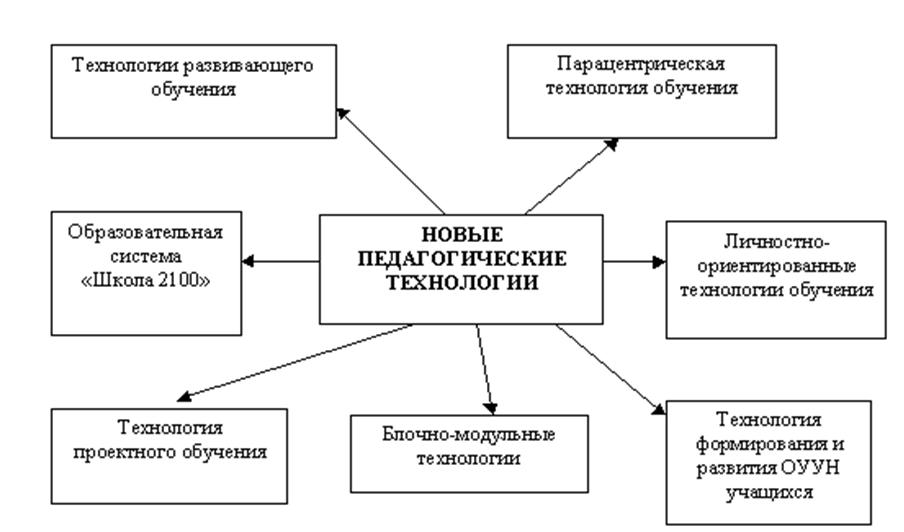 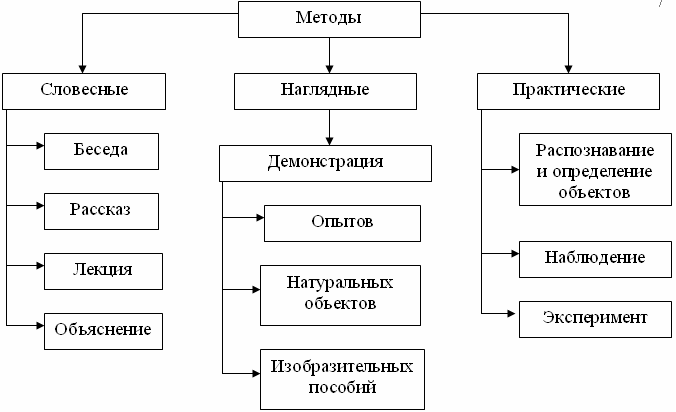 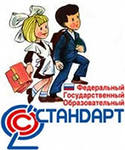 Новые социальные запросы
 
определяют  цели образования 

Как общекультурное, личностное и 

познавательное развитие учащихся,

обеспечивающие  ключевую
 
компетенцию как «научи учиться»
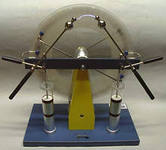 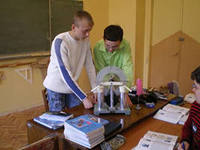 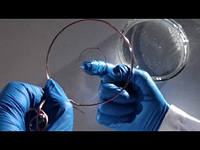 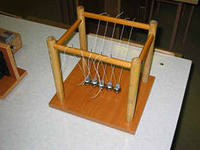 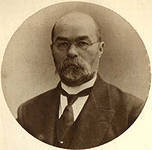 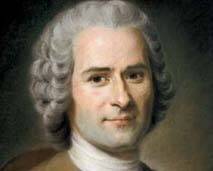 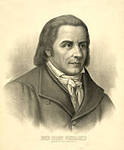 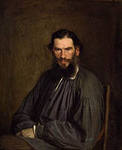 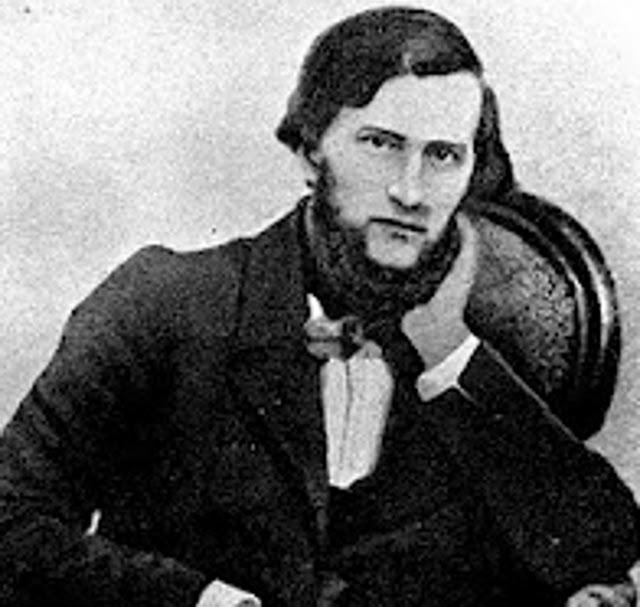 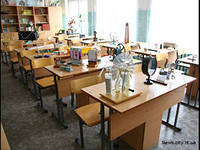 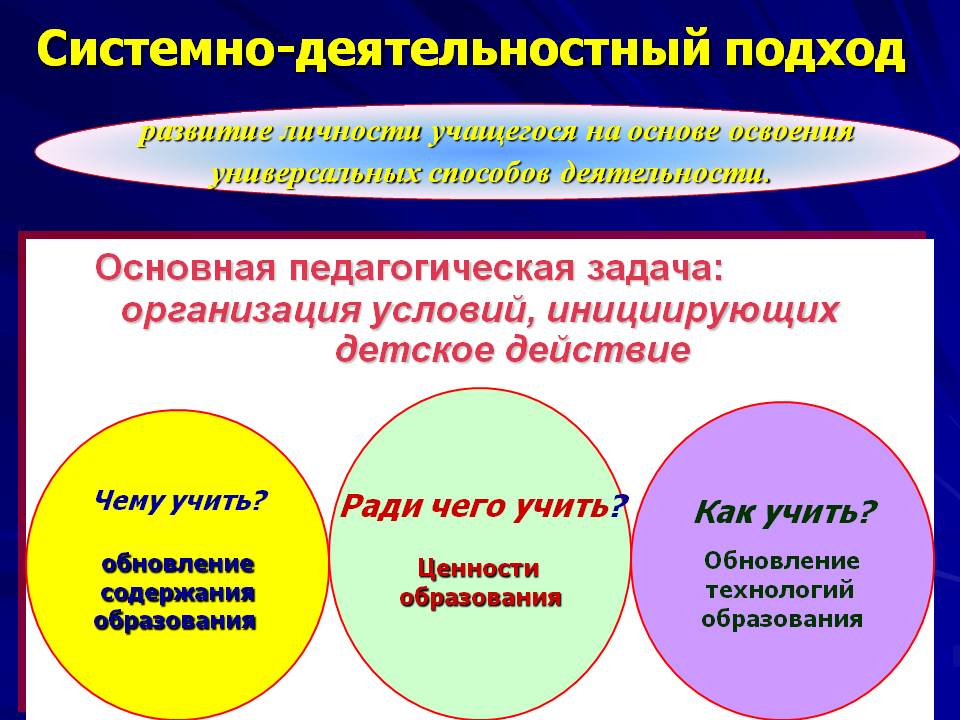 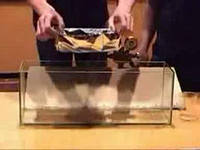 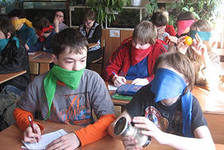 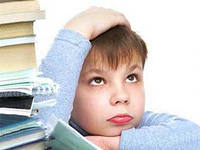 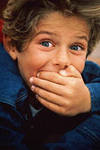 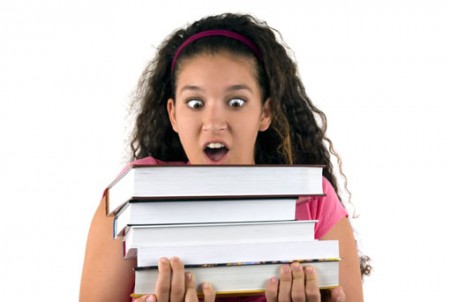 Дитя мыслит формами, красками, звуками, ощущениями вообще;

Золотое правило педагогики:
  использование эксперимента только как 
  средства связи с жизнью;

Никогда не ограничиваться экспериментом –это не цель, а средство обучения, развития мышления
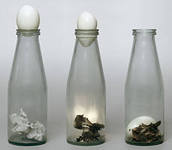 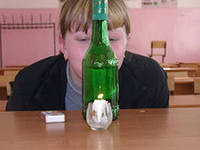 Как бы ни был интересен физический опыт, каким бы ни казался он важным для правильного понимания физики, он будет не более чем развлекательным, если не войдет в контекст изложения учебного материала.
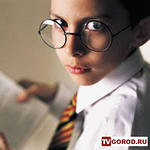 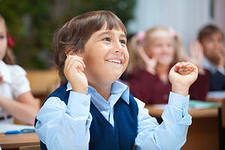 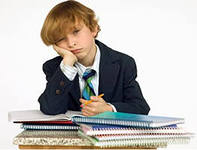 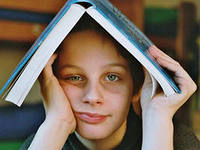 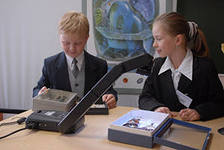 Единственным источником 

наших знаний может быть 

опыт, сообщаемый нам через 

посредство наших чувств.
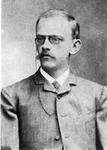 Известного физика Д. Гилберта однажды спросили о судьбе одного из его учеников  
-Ах, этот-то? - вспомнил Гильберт. 
- Он стал поэтом. Для физики у него было слишком мало воображения.
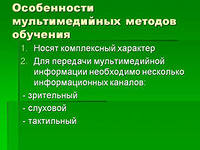 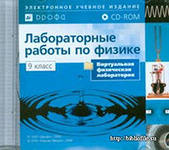 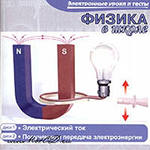 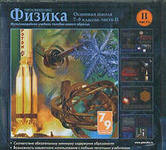 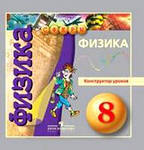 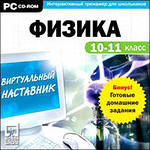 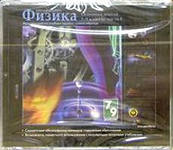 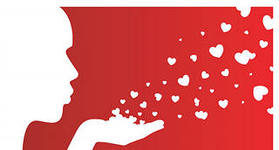 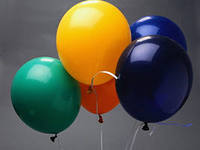